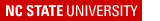 VMP 930Veterinary Parasitology
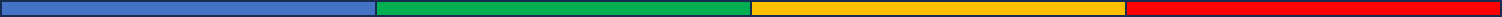 Mites
(answers)
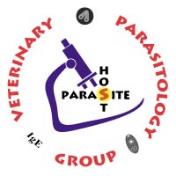 Poultry Mite Quiz
Poultry Mite Characteristics:  Compare and Contrast the Poultry Mites – Dermanyssus gallinae   v/s   Ornithonyssus sylviarum.
B
____ 1. On Birds During the Day 

____ 2. Surveillance Program

____ 3. Wild bird hosts

____ 4. Inspect Cracks & Crevices

____ 5. Temporary Zoonosis

____ 6.  Northern Fowl Mite

____ 7. Decreased productivity
A. Dermanyssus gallinae 

B. Ornithonyssus sylviarum

C.  Both
C
C
A
C
B
C
Poultry Mite Quiz
Poultry Mite Characteristics:  Compare and Contrast the Poultry Mites – Dermanyssus gallinae   v/s   Ornithonyssus sylviarum.
C
____ 1. Anemia

____ 2. Congregate Around Bird’s Vent

____ 3. Populations can increase rapidly	

____ 4. Roost Mite 

____ 5. Chickens are primary treatment target 	

____ 6. Biosecurity v/s fomite transmission
B
A. Dermanyssus gallinae 

B. Ornithonyssus sylviarum

C.  Both
C
A
B
C
Minor Mites Quiz
A few mites to remember:  Match the common and scientific names
C
____ 1. Canker Ear Mite of Rabbits	A. Notoedres sp.

____ 2. Mange on Bovine Tail-head	B. Otodectes sp.

____ 3. Scaly-Leg Mite of Poultry	C. Psoroptes sp.

____ 4. Mange Mite of Cats			D. Chorioptes sp.		

____ 5. Scab Mite of Sheep	E. Knimedocoptes sp. 

____ 6. Ear Mite of Pets
D
E
A
C
B
Questions:Otodectes v/s Notoedres
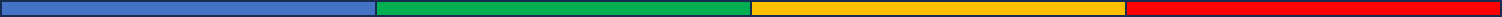 A
____ 1. Ear mite of cats & dogs

____ 2. Pruritic  Alopecia + Excoriations  Pyoderma

____ 3. Starts on Ear Pinna, Head, Neck

____ 4. Skin Scrape

____ 5. Ear Swab & Otoscope

____ 6. Aural hematoma

____ 7. Rare, highly contagious mange mite of cats

____ 8. External Ear Canal
C
B
A. Otodectes cynotis
B. Notoedres cati
C. Both
B
A
A
B
A
Sarcoptes scabieiGeneral Questions
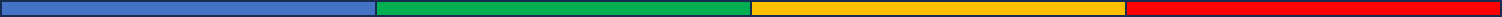 True   or   False
1. Although there are host specific variants (or subspecies) of Sarcoptes scabiei, interspecific host infections are uncommon and transient, unless there is an immunocompromised status.
True
2. Eggs of Sarcoptes scabiei are easily eliminated by miticides; so repeat treatments are a waste of time & money.
False
3. Sarcoptes scabiei is transmitted via direct contact with other hosts or environmental fomites
True
Sarcoptes scabieiScabies mite (General)
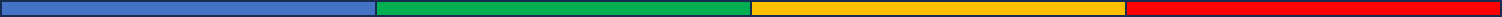 Match Clinical signs with Acute or Chronic scabies
B
___ 1. Hyperkeratosis, severe skin thickening with fold formation and crust buildup

___ 2. Intense Pruritus

___ 3. Papulocrustous eruptions with yellow crusts, excoriation, erythema, lichenification, and alopecia.
Acute, primary disease
Chronic, generalized disease
Both
C
A
Multiple Choice
B
___ 1.  For Sarcoptes scabiei, lesions typically start on the:
A. Dorsal-Caudal region of the back
B. Ear pinna, elbows, hocks, and ventrum.
C. Front and Back Legs
Sarcoptes scabiei suisScabies mite of Swine
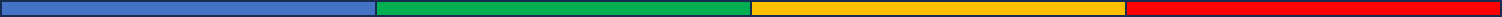 Fill in the Blank
1. List one Economic “Pathology” that may be caused by Sarcoptes scabiei suis.  ____________________________
Poor growth/weight gain
Poor feed conversion
Destruction of pens & equipment
2. The original source of Sarcoptes scabiei suis infections to piglets is ________________ .
The Nursing Sow
Sarcoptes scabiei canisScabies mite of Dogs
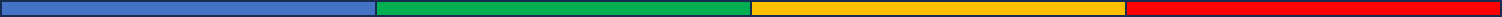 Fill in the Blank
1. What clinical sign is considered pathognomonic of a Sarcoptes scabiei infection in dogs?
______________________________________________
Involvement of the elbows and hocks
Intense Pruritus
2. The sudden-onset of _______________is a common clinical sign of Sarcoptes scabiei infections.
3. What is the name of the scabies that occurs in well-groomed but itchy dogs ?   _______________
“Scabies incognito”
Demodex canis
Demodectic Mange of Dogs
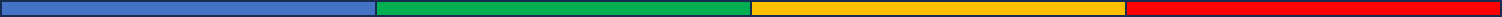 Fill in the Blank
1. Although Demodex canis normally occurs in small numbers and is normal fauna, what is the cause of demodectic mange?

___________________________________________________________________
Overgrowth of the mite population because the host’s immune system cannot limit the mite population.
Pododemodicosis
2. Often a complication of generalized demodicosis, _________________ is a digital, interdigital, plantar disease that always includes pyoderma.
Demodex canis
Demodectic Mange of Dogs
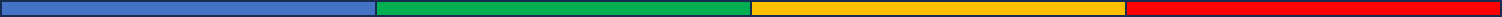 True   or   False
False
Demodicosis is spread by direct contact with a mangy dog?
False
Demodicosis is contagious / zoonotic?
Multiple Choice
C
____ 1. How do dogs first become infested with the mite Demodex canis?
A. Direct Contact with a Mangy Dog
B. Groomed with an Infested Dog Brush
C. Mom to Nursing Puppies
D. From the Bedding of a Mangy Dog
Demodectic mange:Disease Presentation
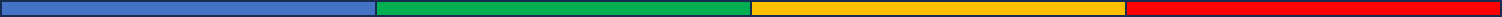 What are characteristics of each form of disease presentation for Demodectic mange?
A. Generalized Demodicosis
 B. Localized Demodicosis
B
____ 1. Dz of puppies

____ 2. Prognosis guarded, intractable

____ 4. Mainly involves only the lips, face, forelegs

____ 5. Folliculitis, Furunculosis

____ 6. Most often resolves spontaneously

____ 7. Chronic DZ
A
B
A
B
A
Types of Demodicosis
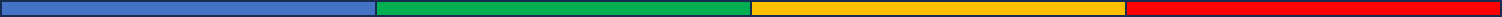 Which characteristics are seen in each type of Demodectic mange?
B
____ 1. Localized Demodicosis develops into Generalized Demodicosis

____ 2. Heat-cycle Demodicosis

____ 3. No spontaneous cure as dog matures

____ 4. Due to an Immature immune system

____ 5. Mite-Specific Immuno-incompetence

____ 6. Stress or Medical Event-mediated Demodicosis, often transient

____ 7. Spay or Neuter dog with this presentation
C
Localized Demodicosis
Juvenile-onset Demodicosis
Adult-onset Demodicosis
B
A
B
C
B
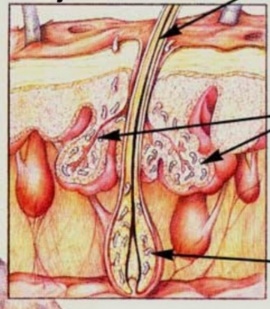 Canine Mange MitesDemodex v/s Sarcoptes
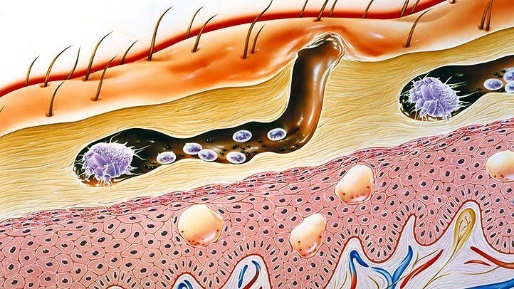 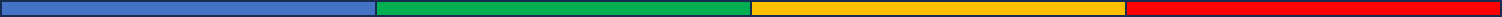 Genus & Common Names?
Diagnostic technique?
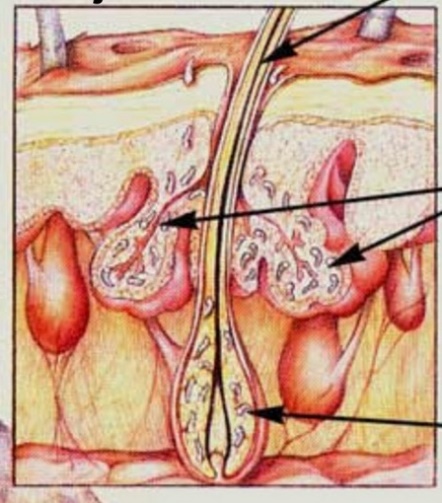 Demodex canis
Follicle Mite
Red Mange
Skin Scrape,
Trichogram
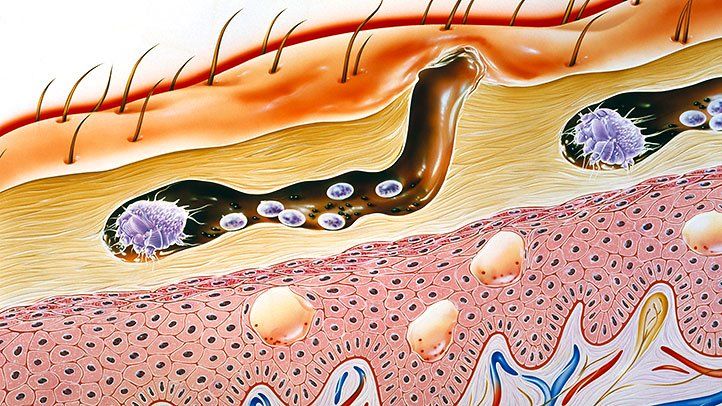 Skin Scrape
Sarcoptes scabiei
Scabies Mite
Scabies
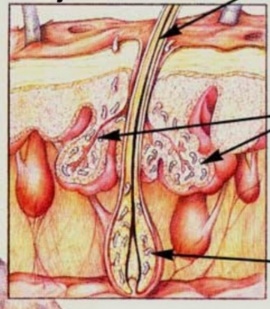 Canine Mange MitesDemodex v/s Sarcoptes
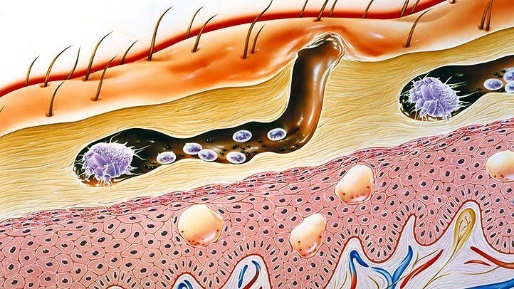 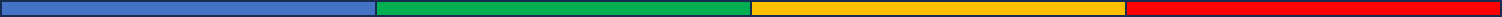 Identify?
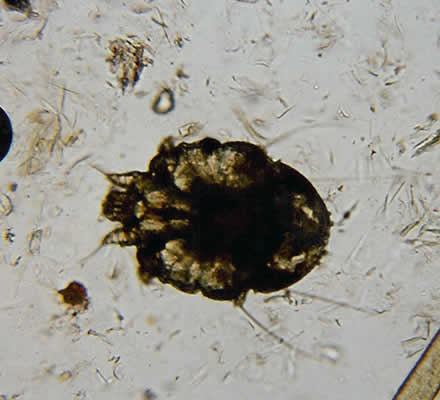 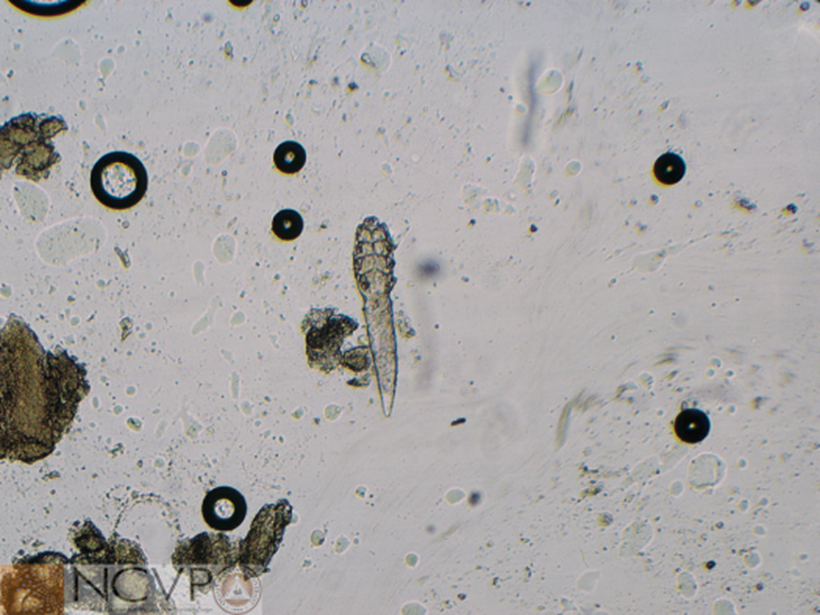 Sarcoptes
Demodex
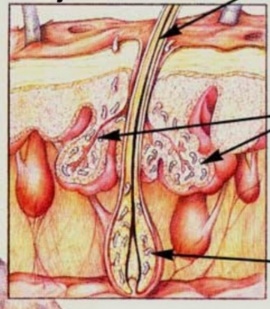 Canine Mange MitesDemodex v/s Sarcoptes
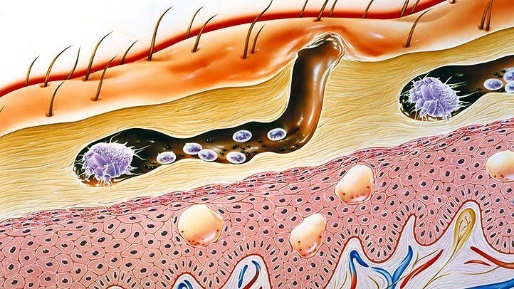 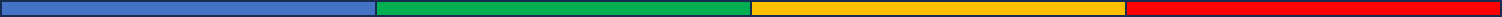 Diagnosis ?
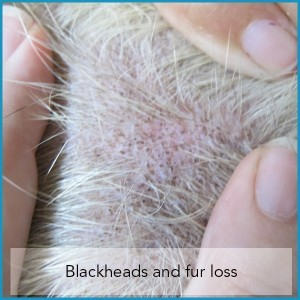 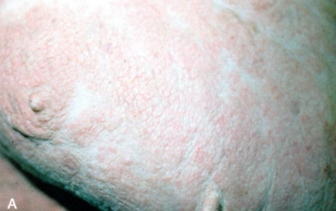 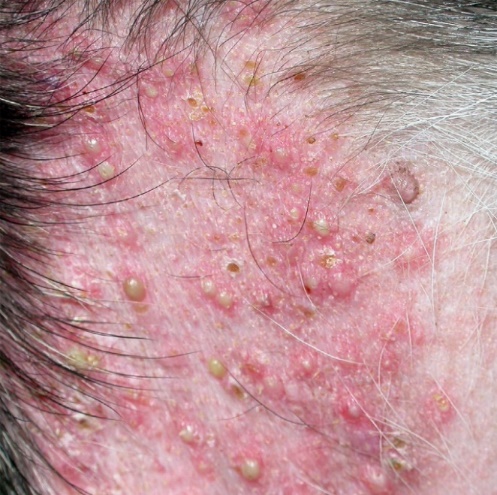 Alopecia,
Comedones
Alopecia,
Erythema,
Lichenification
Alopecia,
Erythema,
Pustules
Demodex
Sarcoptes
Demodex
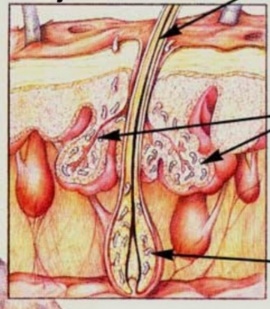 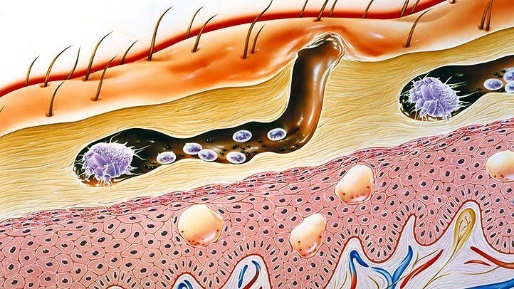 Canine Mange MitesDemodex v/s Sarcoptes
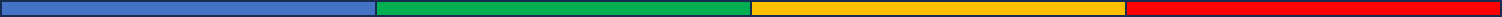 Clinical Sign?
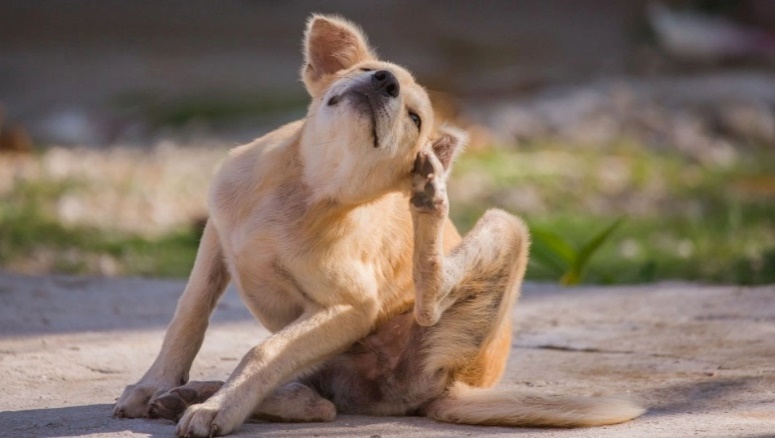 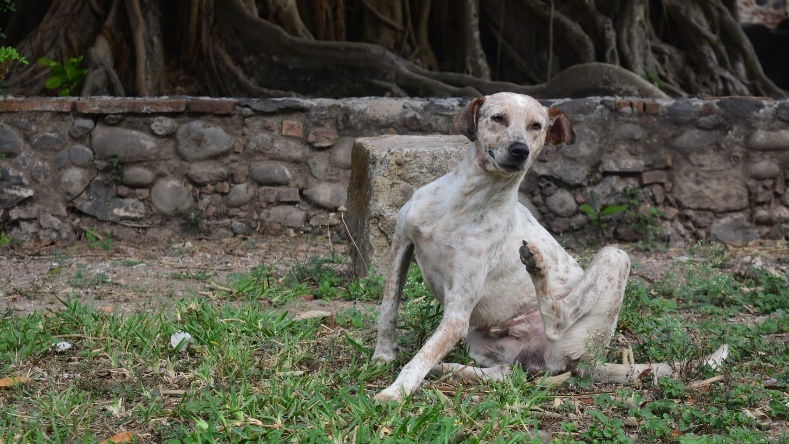 This is a close pack of stray dogs.
Pruritus
Contagious
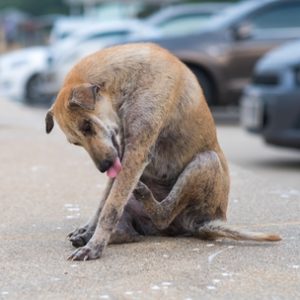 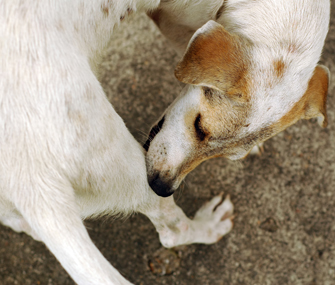 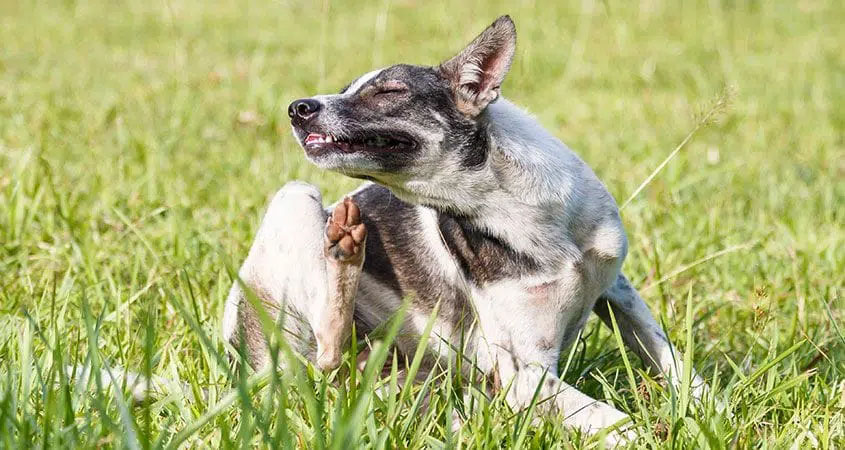 Which mange mite?
Sarcoptes
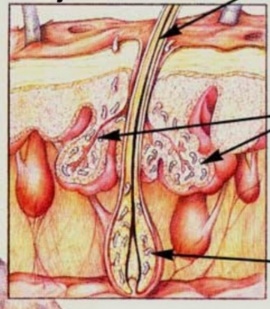 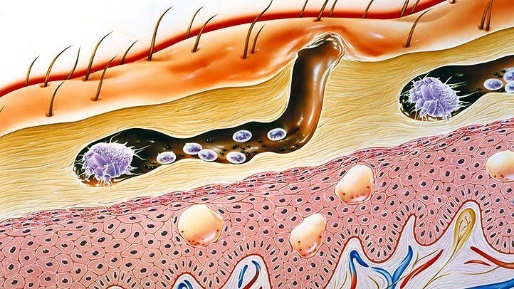 Canine Mange MitesDemodex v/s Sarcoptes
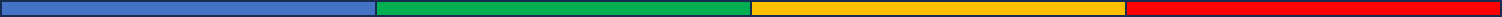 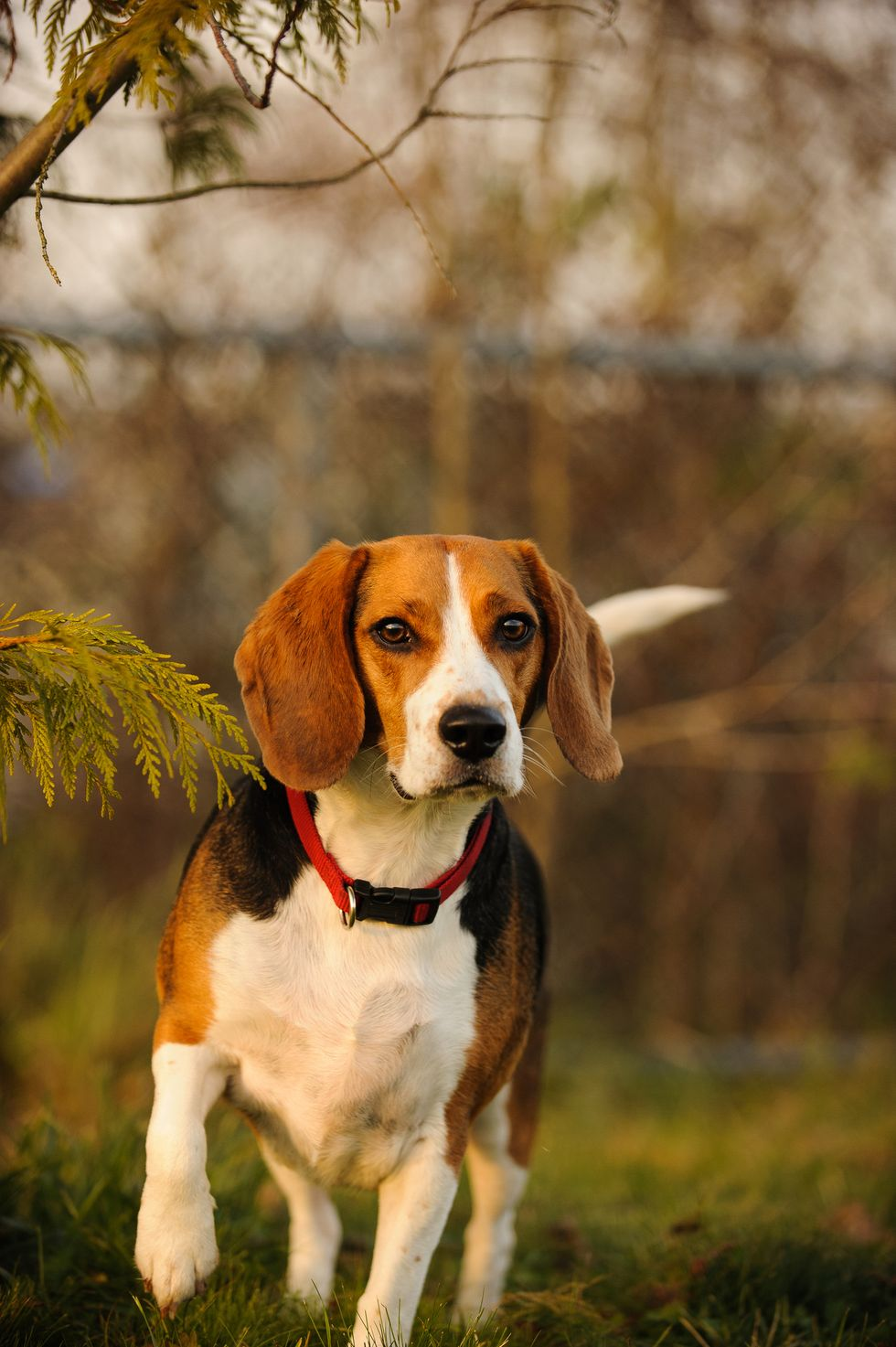 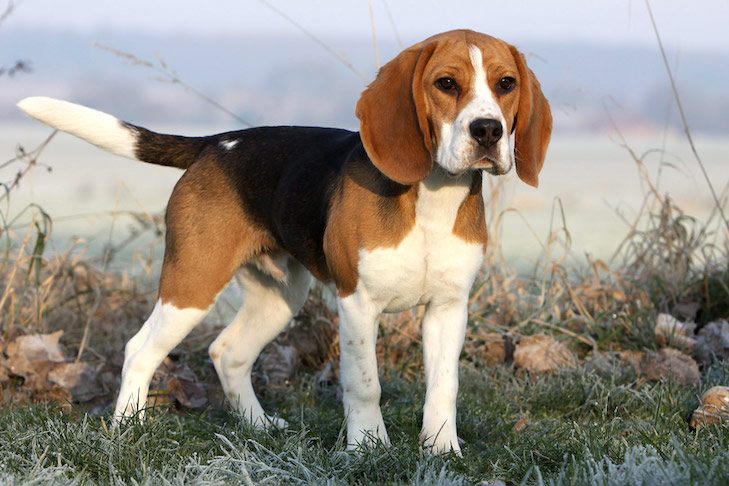 This is a close pack of hunting dogs.
Clinical Sign?
+/- Pruritus
Not Contagious
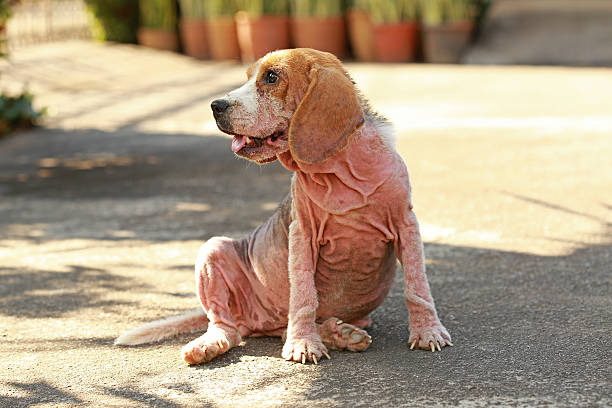 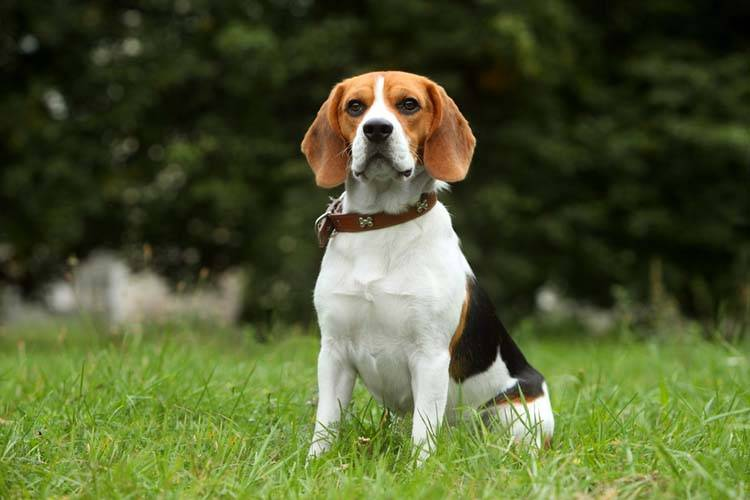 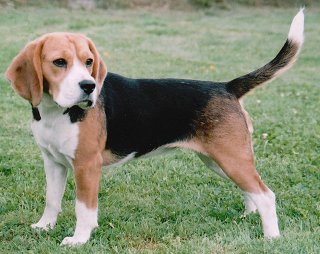 Which mange mite?
Demodex
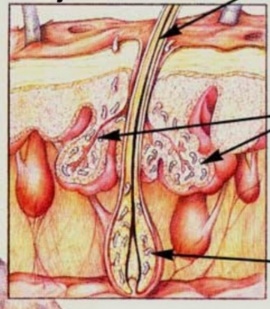 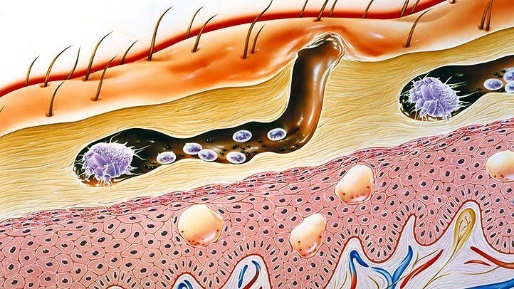 Canine Mange MitesDemodex v/s Sarcoptes
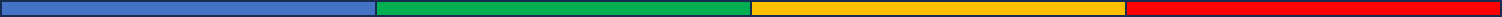 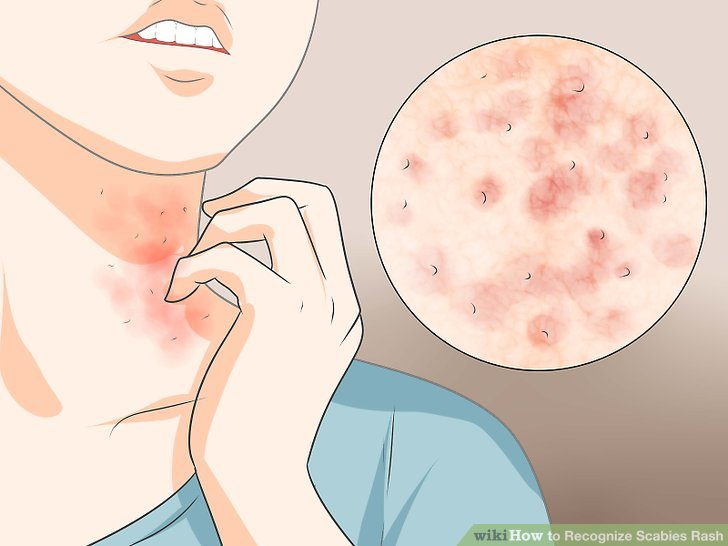 Clinical Sign?
Which mange mite?
Client Pruritus
Sarcoptes
Temporary Zoonosis
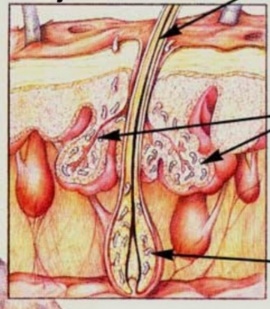 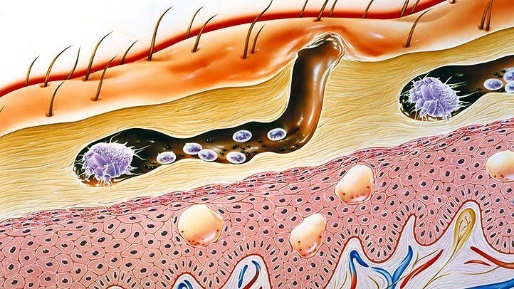 Canine Mange MitesDemodex v/s Sarcoptes
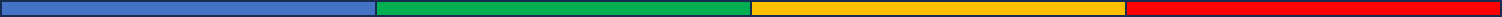 Chronic presentation, which mange mite?
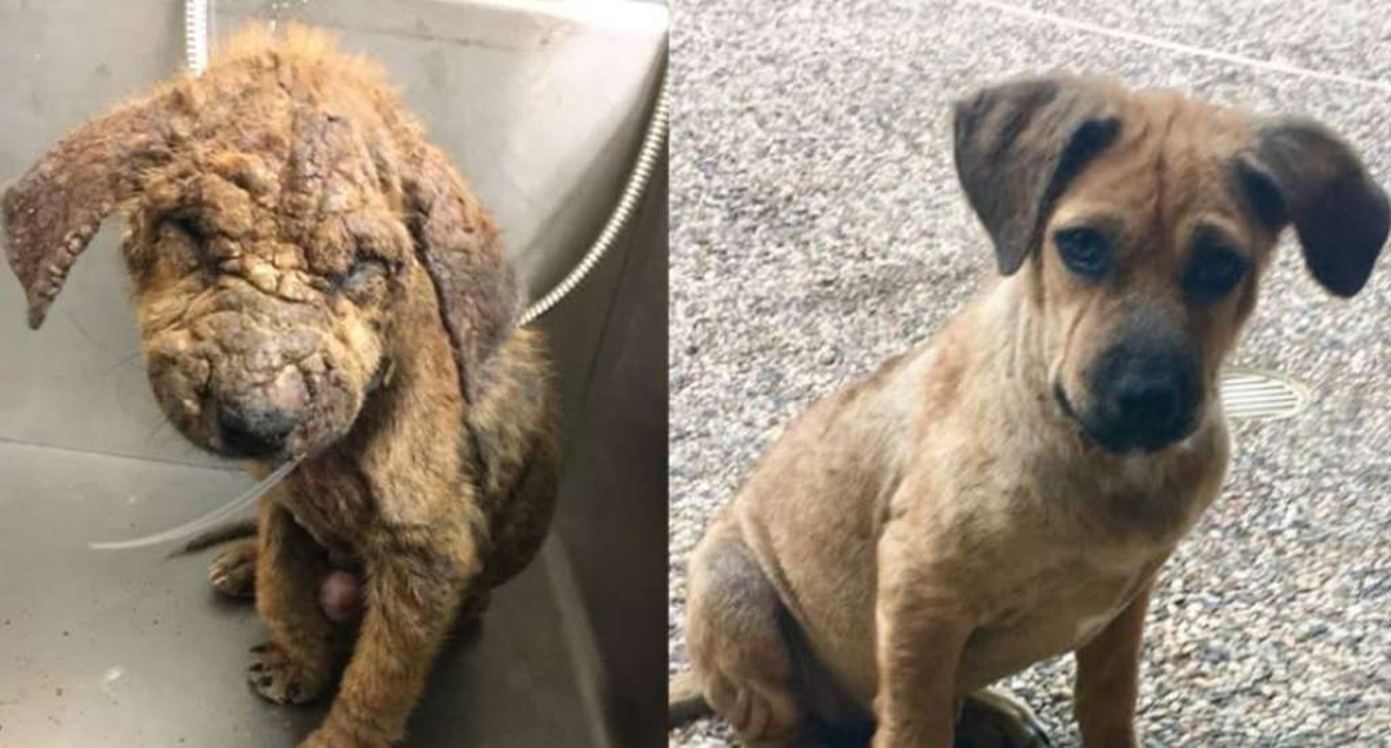 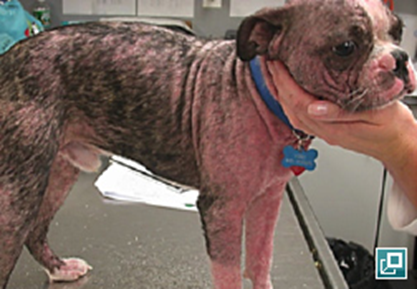 Sarcoptes
Demodex